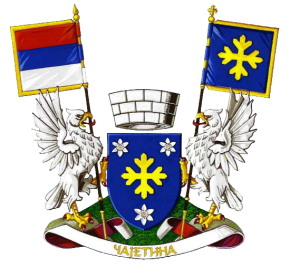 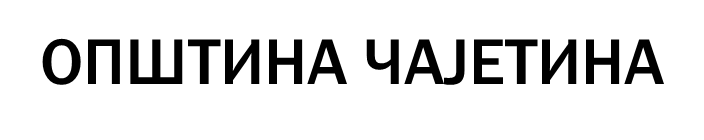 ГРАЂАНСКИ ВОДИЧ КРОЗ ОДЛУКУ О БУЏЕТУ за 2020. годину
1
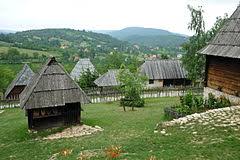 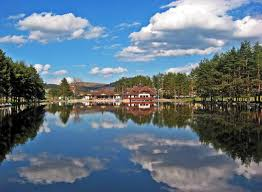 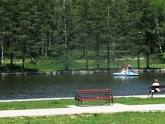 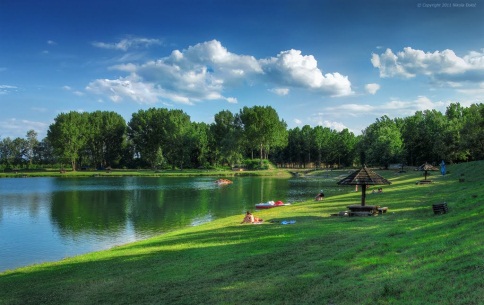 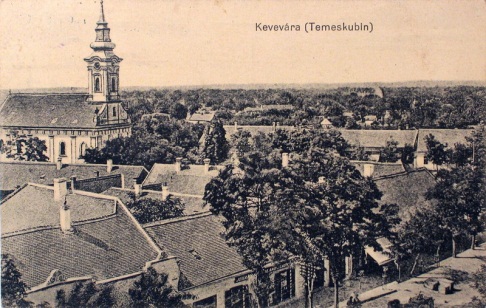 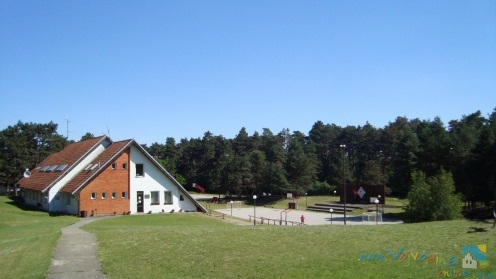 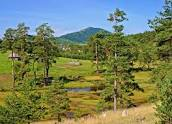 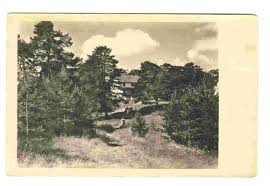 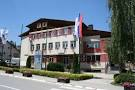 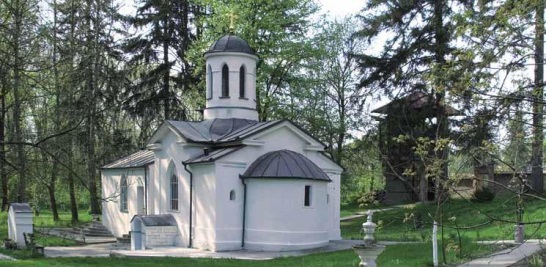 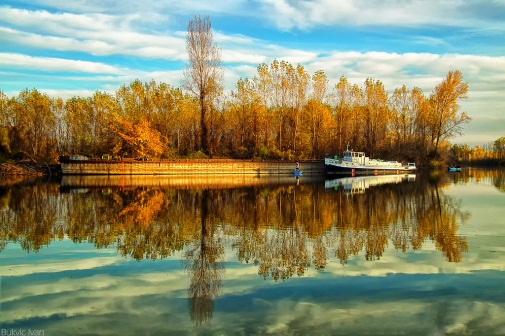 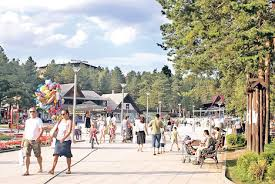 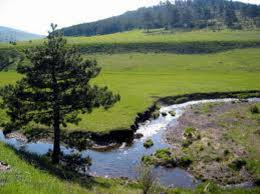 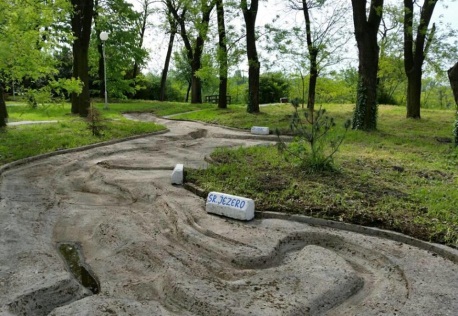 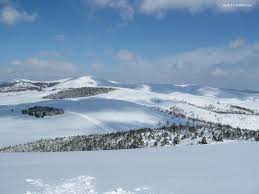 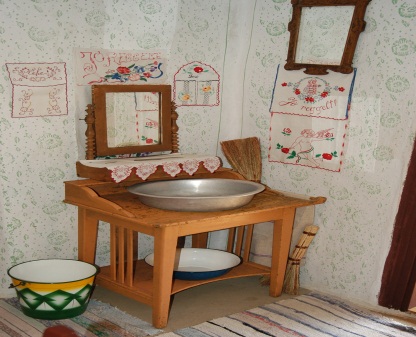 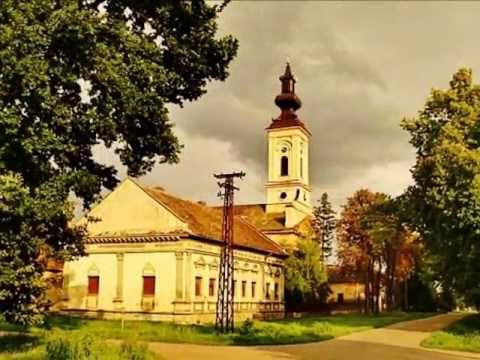 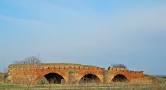 2
САДРЖАЈ
Увод
Ко се финансира из буџета?
Како настаје буџет општине?
Појам буџета
Ко учествује у буџетском процесу?
На основу чега се доноси буџет?
Како се пуни општинска каса?
Шта су приходи и примања буџета?
Структура планираних прихода и примања за 2020. годину
Шта се променило у односу на 2019. годину?
На шта се троше јавна средства?
Шта су расходи и издаци буџета?
Структура планираних расхода и издатака за 2020. годину
Шта се променило у односу на 2019. годину?
Расходи буџета по програмима
Расходи буџета расподељени по директним и индиректним буџетским корисницима
Најважнији капитални пројекти
Најважнији пројекти од интереса за локалну заједницу
3
Драги суграђани и суграђанке,

	Основна сврха документа који је пред вама јесте да на што једноставнији и разумљивији начин објасни у које сврхе се користе јавни ресурси да би се задовољиле потребе грађана.

	Грађански буџет представља сажет и јасан приказ Одлуке о буџету општине Чајетина за 2020. годину, која је по својој форми веома обимна и тешка за разумевање због специфичних појмова и класификација које је чине. 

	Иако је немогуће објаснити целокупан буџет у овако краткој форми, искрено се надамо да ћемо на овај начин успети да вас информишемо о начину прикупљања јавних средстава и остваривања прихода и примања буџета општине, као и о начину планирања, расподеле и трошења буџетских средстава.

	Кроз овај транспарентан приступ настојимо да унапредимо разумевање и интересовање наших суграђана за локалне финансије, а у перспективи очекујемо и сарадњу локалне самоуправе и житеља општине Чајетина у заједничком постављању циљева, дефинисању приоритета и планирању развоја наше општине.
Mилан Стаматовић
Председник општине
4
Ко се финансира из буџета?
Индиректни корисници буџетских средстава:
	- Предшколска установа»Радост» 
	- Библиотека»Љубиша Р.Ђенић»
	- Туристичка организација «Златибор»
	- Месне заједнице
	- Спортски центар
Директни корисници буџетских средстава:
	- Скупштина општине
	- Председник општине
	- Општинско веће
	- Општинска управа
	- Општинско правобранилаштво
Остали корисници јавних средстава:
	- Образовне институције (школе)
	- Здравствене институције (домови здравља)
	- Социјалне институције (Центар за социјални рад)
	- Непрофитне организације (удружења грађана, невладине организације, итд.)
5
Како настаје буџет општине?
БУЏЕТ општине је правни документ који утврђује план прихода и примања и расхода и издатака општине за буџетску, односно календарску годину.

То значи да овај документ представља предвиђање колико ће се новца од грађана и привреде у току једне године прикупити и на који начин ће се тај новац трошити.

Из општинског буџета се током године плаћају све обавезе локалне самоуправе. Исто тако у буџет се сливају приходи из којих се подмирују те обавезе. 

Председник општине и локална управа спроводе општинску политику, а главна полуга те политике и развоја је управо буџет општине.

Приликом дефинисања овог, за општину Чајетина најважнијег документа, руководе се законским оквиром и прописима, стратешким приоритетима развоја и другим елементима.

Реалност је таква да постоје велике разлике између жеља и могућности, тако да креирање буџета подразумева утврђивање приоритета и прављење компромиса.
6
Ко учествује у буџетском процесу?
Грађани и њихова удружења
Јавна предузећа
7
На основу чега се доноси буџет?
8
Како се пуни општинска каса?
Укупни јавни приходи и примања општине Чајетина за 2020. годину износе







Одлуком о буџету општине  Чајетина  за 2020. годину планирана су средства из буџета општине у износу од 1.878.657.743 динара, пренета средства из ранијих година у износу од 150.000.000 динара и средства из осталих извора у износу од 48.342.257 динара.
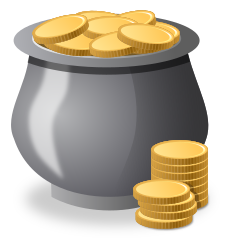 2.077.000.000 динара
9
Шта су приходи и примања буџета?
10
Структура планираних прихода и примања за 2019. годину
11
Структура планираних прихода и примања за 2019. годину
12
Шта се променило у односу на 2019. годину?
Укупни приходи и примања наше општине у 2020. години су се смањили у односу на последњу измену Одлуке о буџету за 2019. годину за 230.000.000 динара, односно за 9,97%.
Непорески приходи су смањени за 144.813.869 динара.
Трансфери и донације су смањени за 5.973.294 динара. 
Суфицит је смањен за 108.794.837 динара
Примања од продаје нефинансијске имовине са смањени за 18.000
Порески приходи су повећани за 29.600.000
13
На шта се троше јавна средства?
Буџет мора бити у равнотежи, што значи да расходи морају одговарати приходима. Укупни планирани расходи и издаци у 2020. години из буџета износе: 





РАСХОДИ Расходи представљају све трошкове општине за плате буџетских корисника, набавку роба и услуга, субвенције, дотације и трансфере, социјалну помоћ и остале трошкове које општина обезбеђује без директне и непосредне накнаде. 
ИЗДАЦИ представљају трошкове изградње или инвестиционог одржавања већ постојећих објеката, набавку земљишта, машина и опрeме неопходне за рад буџетских корисника.
РАСХОДИ И ИЗДАЦИ морају се исказивати на законом прописан начин, односно морају се исказивати: по програмима који показују колико се троши за извршавање основних надлежности и стратешких циљева општине; по основној намени која показује за коју врсту трошка се средства издвајају; по функцији која показује функционалну намену за одређену област и по корисницима буџета што показује организацију рада општине.
2.077.000.000 динара
14
Шта су расходи и издаци буџета?
15
15
Структура планираних расхода и издатака                        буџета за 2020. годину
Коришћење роба и услуга 598.899.000 динара
Дотације и трансфери 78.500.000 динара
Капитални издаци 762,795,608 динара
Укупни расходи и издаци 2,077.000.000
Средства резерве 28.500.000
Расходи за запослене 221.542.000 динара
Остали расходи 199.123.392 динара
Социјална помоћ 87.450.000 динара
Субвенције 100.200.000 динара
16
Структура планираних расхода и издатака буџета за 2019. годину
17
Шта се променило у односу на 2019. годину?
Укупни трошкови наше општине у 2020. години су се смањили у односу на последњу измену Одлуке о буџету за 2019. годину за 230.000.000 динара, односно за 9,97%.
Коришћење роба и услуга су смањени за 21.294.836 динара;
Дотације и трансфери су смањени за 16.713.000 динара;
Капитални издаци су смањени за 255.928.641динара
Расходи за запослене  повећани су за 2.774.085 динара;
Субвенције су повећане за 32.999.000 динара
Расходи за социјалну заштиту су повећани за 6.250.000 динара
Остали расходи су повећани за 3.803.392 динара
Средства резерве су повећана за 18.110.000 динара
18
Расходи буџета по програмима
19
Структура расхода по буџетским                          програмима
20
Расходи буџета расподељени по директним и индиректним буџетским корисницима
21
Најважнији капитални пројекти
22
Најважнији пројекти од интереса за локалну заједницу
23
На крају желимо да Вам се захвалимо што сте издвојили време за читање ове презентације буџета. 

Уколико сте заинтересовани да сагледате у целини Одлуку о буџету општине Чајетина за 2020. годину, исту можете преузети на следећем линку интернет странице општинске управе:  www.cajetina.org.rs
24